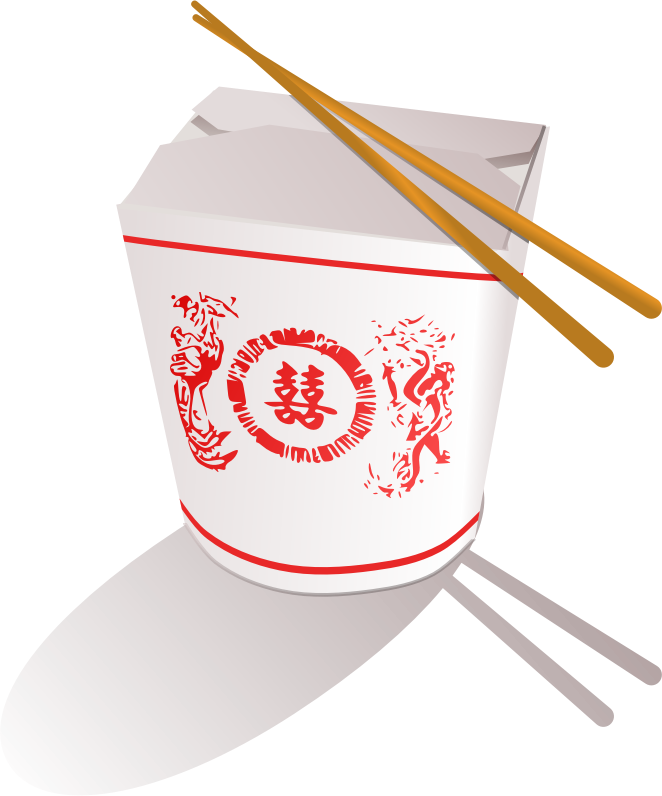 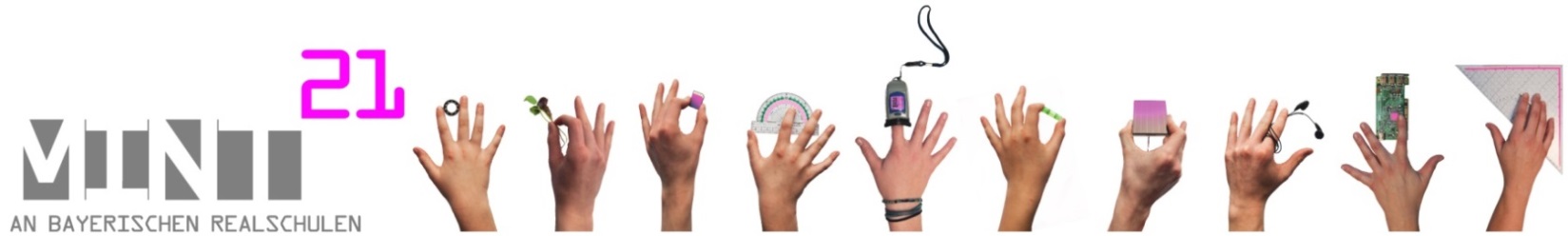 Chinesisch multiplizieren
Chinesisch multiplizieren
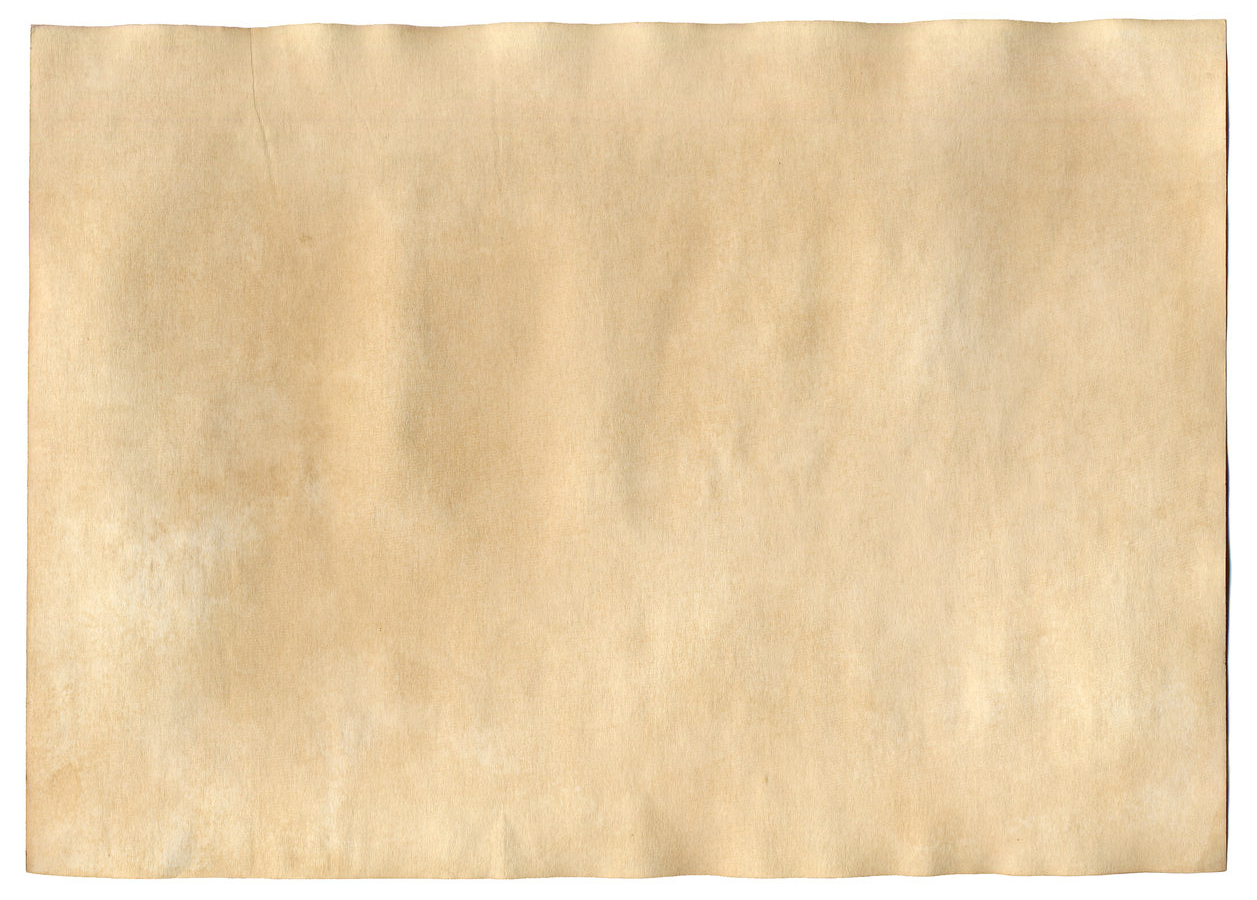 Beispiel 1:
E
E
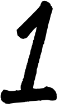 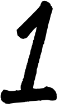 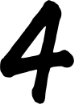 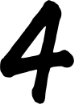 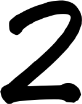 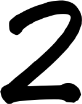 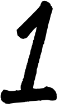 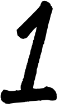 =
x
1. Faktor
E
Z
Z
E
Z
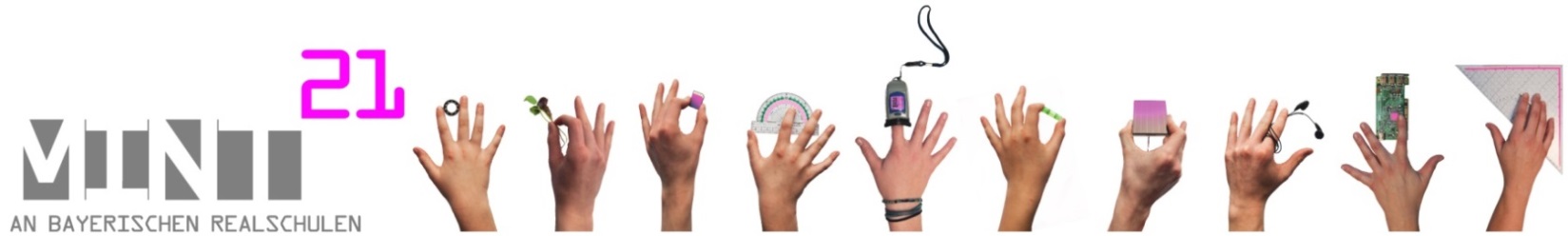 Z
2. Faktor
E
E
E
E
=
x
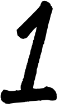 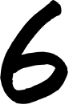 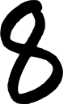 Chinesisch multiplizieren
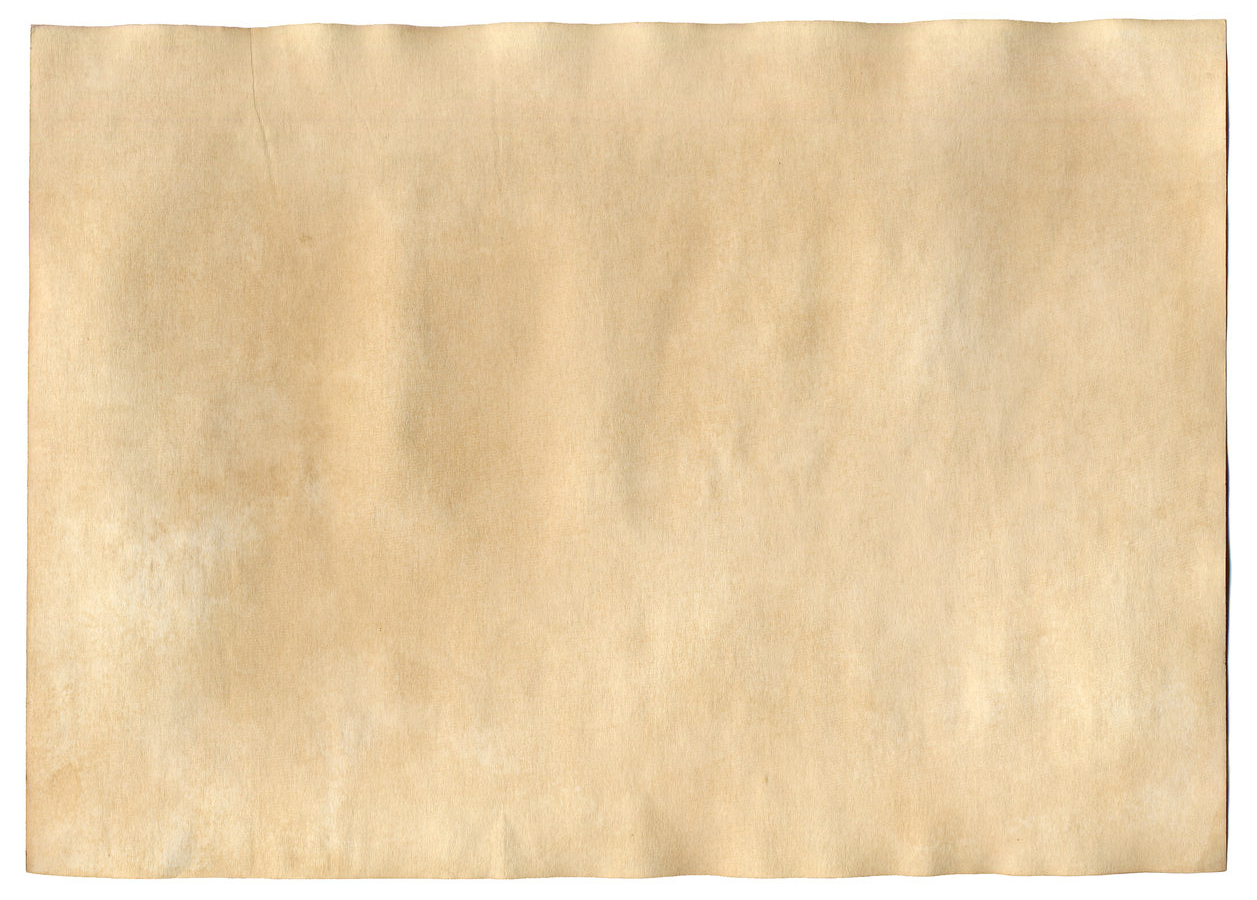 Beispiel 2:
=
x
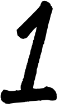 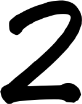 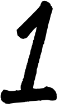 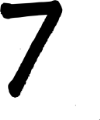 E
Z
Z
E
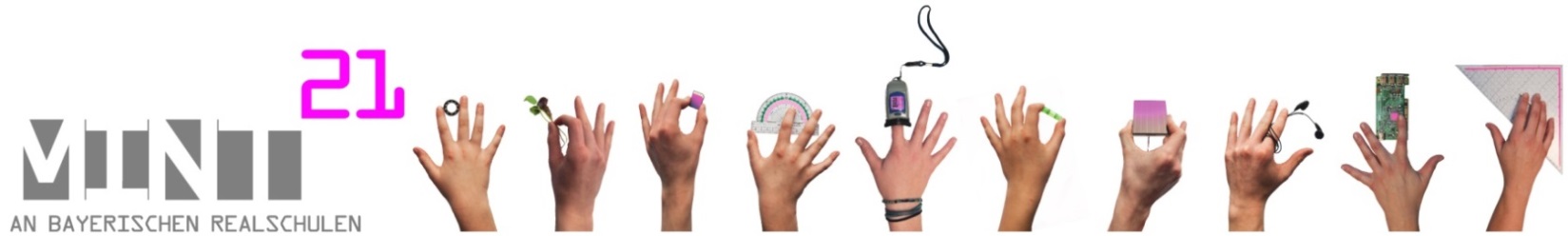 =
x
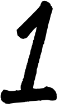 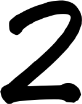 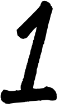 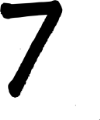 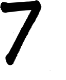 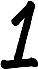 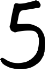 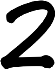 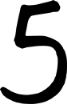 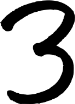 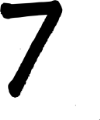 Chinesisch multiplizieren
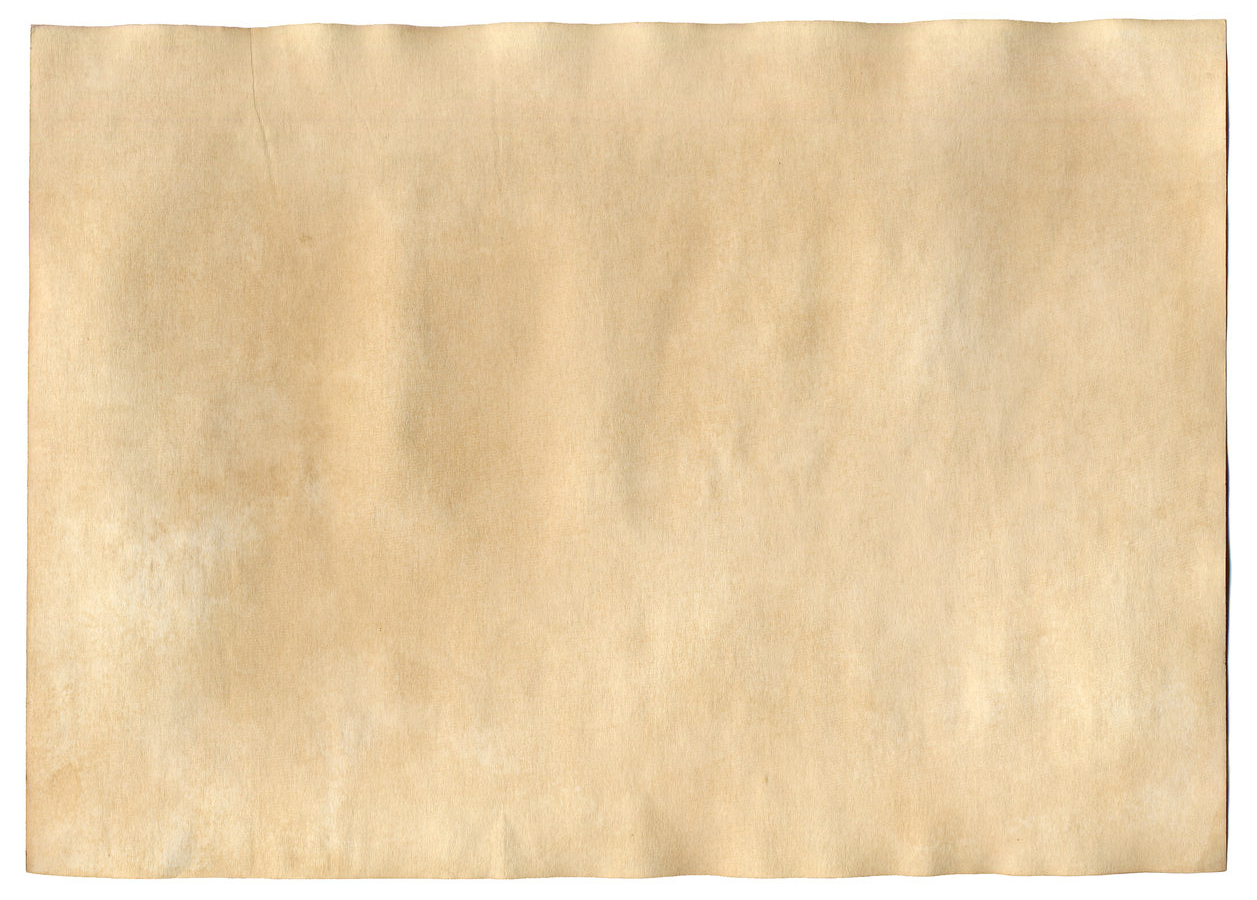 Beispiel 3:
=
x
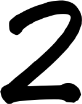 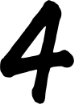 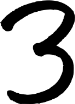 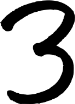 E
Z
Z
E
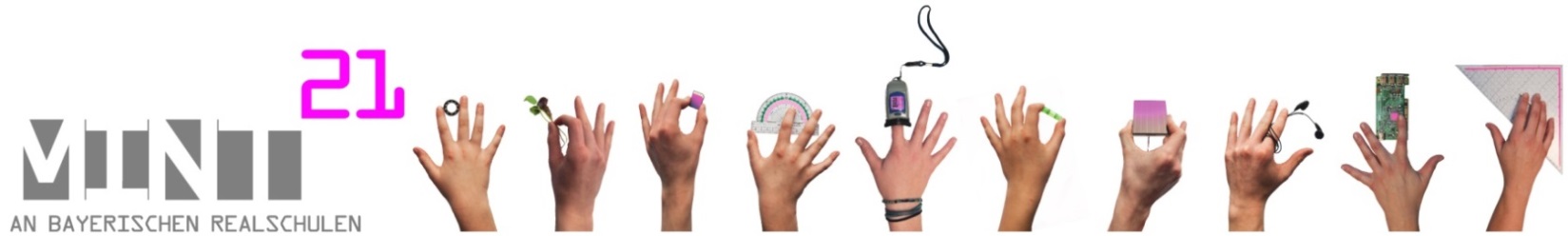 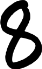 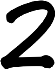 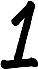 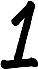 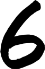 =
x
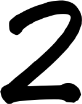 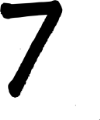 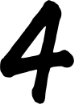 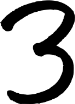 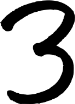 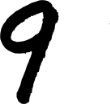 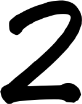 Chinesisch multiplizieren
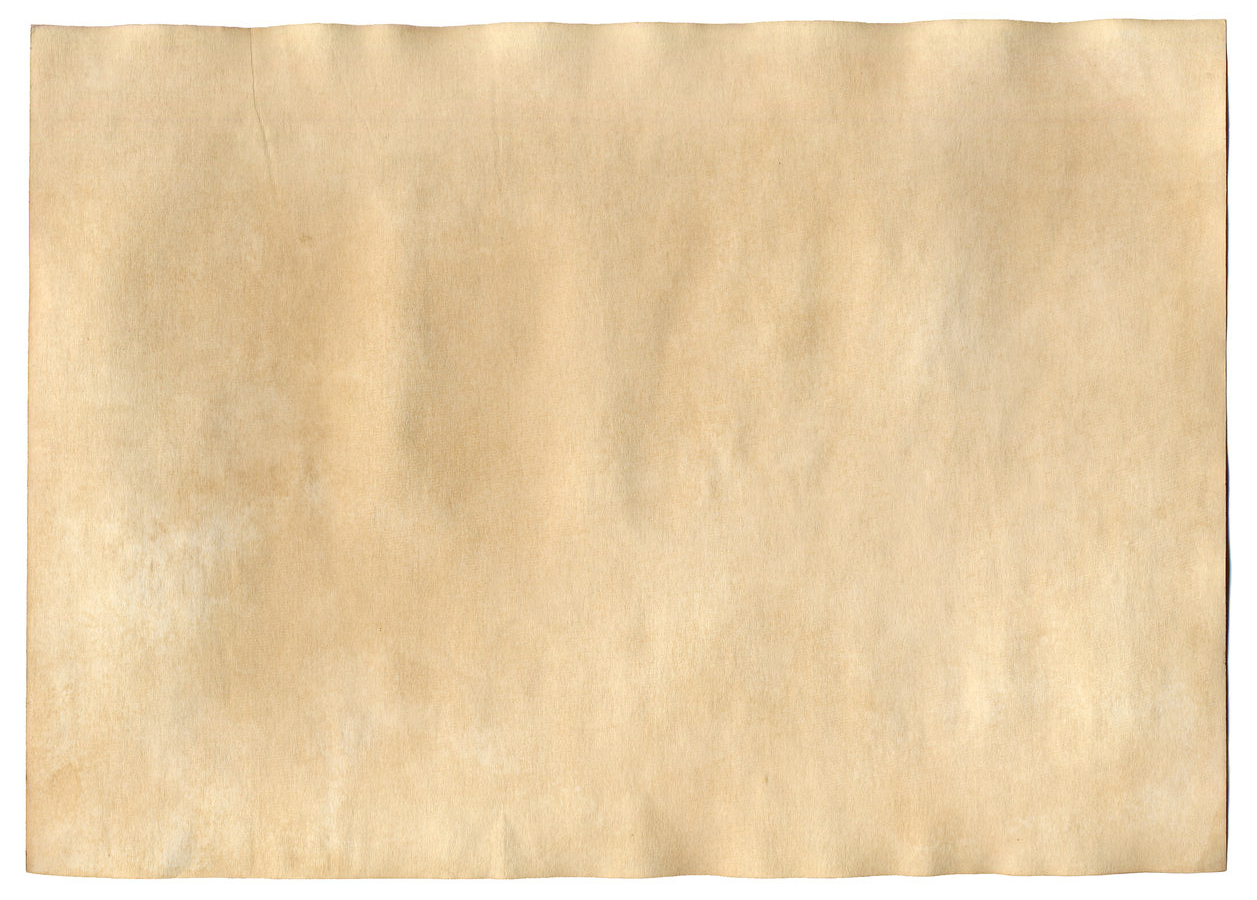 Beispiel 4:
=
x
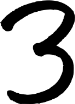 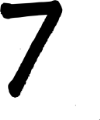 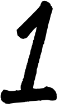 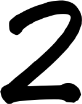 H
E
Z
E
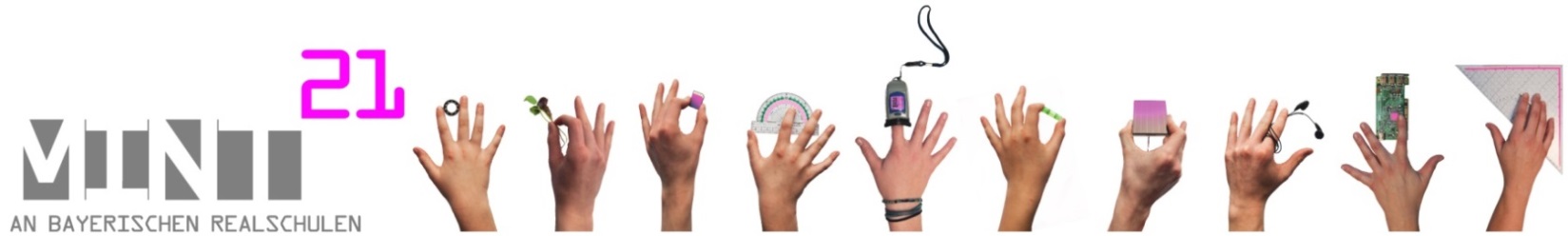 =
x
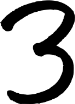 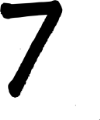 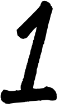 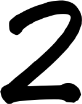 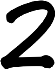 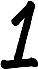 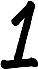 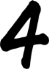 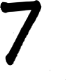 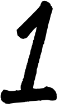 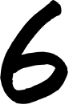 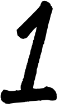 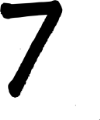